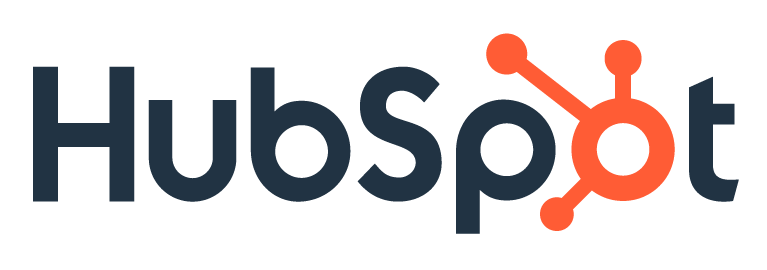 Analyse SWOT Communication
FAIBLESSES – WEAKNESSES
Communication interne insuffisante : Manque de fluidité dans la communication interne, entraînant des malentendus ou une mauvaise circulation des informations.
Manque de réactivité : Lenteur dans la réponse aux crises ou aux questions des clients, ce qui peut nuire à la réputation de l'entreprise.
Messages incohérents : Risque de contradiction entre les messages diffusés via différents canaux, créant une confusion pour les parties prenantes.
Technologies de communication dépassées : Utilisation de technologies anciennes ou inefficaces pour la communication, limitant l'impact des campagnes.
Faible présence numérique : Insuffisance ou mauvaise gestion des canaux numériques (site web, réseaux sociaux), limitant la portée des messages.
FORCES – STRENGTHS
Image de marque forte : L'entreprise est reconnue positivement dans son secteur, ce qui facilite la communication avec les parties prenantes.
Canaux de communication diversifiés : Utilisation efficace de divers canaux de communication (site web, réseaux sociaux, presse, newsletters) pour atteindre différents publics.
Équipe de communication compétente : Personnel qualifié avec une bonne maîtrise des stratégies de communication, des outils numériques et des relations publiques.
Relations médiatiques solides : Bon réseau de contacts avec les médias, facilitant la diffusion de messages importants.
Cohérence des messages : Messages alignés sur la vision, la mission et les valeurs de l'entreprise, créant une image claire et unifiée.
S
W
T
OPPORTUNITÉS – OPPORTUNITIES
Expansion des canaux numériques : Utilisation accrue des réseaux sociaux, du marketing de contenu et du SEO pour toucher un public plus large et plus diversifié.
Engagement des employés : Amélioration de la communication interne pour renforcer l'engagement des employés et les transformer en ambassadeurs de la marque.
Partenariats stratégiques : Collaboration avec des influenceurs, médias ou autres entreprises pour amplifier la portée des messages.
Innovations technologiques : Adoption de nouvelles technologies (IA, chatbots, analyse de données) pour améliorer l'efficacité et la personnalisation des communications.
Sensibilisation et engagement sociétal : Participation à des initiatives RSE (Responsabilité Sociétale des Entreprises) et à des campagnes de communication sur des enjeux sociétaux importants, augmentant la visibilité et la réputation de l'entreprise.
MENACES – THREATS
Crises médiatiques : Risque d’une mauvaise gestion des crises, entraînant une détérioration de l'image de l'entreprise.
Concurrence accrue : Augmentation de la concurrence, rendant plus difficile la distinction de l'entreprise dans un marché saturé.
Réseaux sociaux imprévisibles : Risque de « bad buzz » ou de campagnes négatives sur les réseaux sociaux qui peuvent rapidement affecter la réputation de l'entreprise.
Changements réglementaires : Nouvelles réglementations en matière de publicité, de protection des données, ou de communication qui peuvent compliquer les stratégies actuelles.
Évolution des préférences des consommateurs : Changements rapides dans les attentes des consommateurs en matière de communication, nécessitant des adaptations continues pour rester pertinent.
O
1